المتممات المنصوبة (2)
الوحدة الثانية
الدرس الرابع
الاختصاص
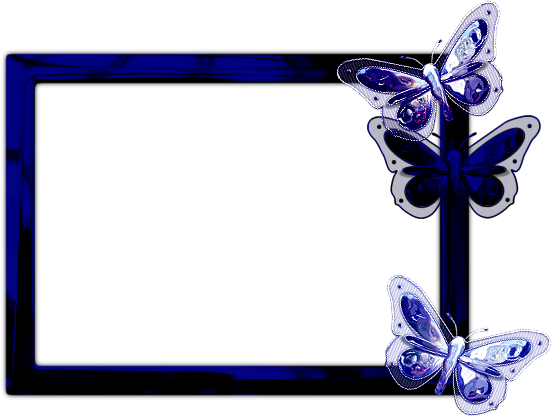 نشاطات تمهيدية
1- بيّن الحكم الذي أفادته الجملة للكلمات التي تحتها خط مما يلي:
الحكم
الجملة
م
قال تعالى: { إنَّ رَبَّكَ يَعْلَمُ أَنَّكَ تَقُومُ أَدْنَى مِن ثُلُثَيِ اللَّيْلِ ونِصْفَهُ وثُلُثَهُ } المزمل 20
1
العلم
1- بيّن الحكم الذي أفادته الجملة للكلمات التي تحتها خط مما يلي:
الحكم
الجملة
م
قال تعالى: { إنَّ الحَسَنَاتِ يُذْهِبْنَ السَّيِّئَاتِ } هود 114
2
إذهاب السيئات
1- بيّن الحكم الذي أفادته الجملة للكلمات التي تحتها خط مما يلي:
الحكم
الجملة
م
قال رسول الله صلى الله عليه وسلم: (ركعتا الفجر خير من الدنيا وما فيها) رواه مسلم.
3
الخيرية
1- بيّن الحكم الذي أفادته الجملة للكلمات التي تحتها خط مما يلي:
الحكم
الجملة
م
قال رسول الله صلى الله عليه وسلم: (خير الخطائين التوابون) رواه أحمد والترمذي
4
الخيرية
1- بيّن الحكم الذي أفادته الجملة للكلمات التي تحتها خط مما يلي:
الحكم
الجملة
م
قال الشاعر:
نامت الأعينُ إلا مقلةً
تسكب الدمع وترعى مضجعك
5
النوم
1- بيّن الحكم الذي أفادته الجملة للكلمات التي تحتها خط مما يلي:
الحكم
الجملة
م
قال الشاعر:
إذا المرء أعيته المروءة ناشئًا
فمطلبها كهلاً عليه عسير
6
الصعوبة في الكبر
1- بيّن الحكم الذي أفادته الجملة للكلمات التي تحتها خط مما يلي:
الحكم
الجملة
م
الحكمة
الصمت حكمةٌ
7
2- اذكر خمسًا من المنصوبات التي درست، ومثل لكل منهما:
مثالها
المنصوبات
م
كتب الطالبُ الدرسَ
المفعول به
1
أطيع والديّ رغبة في رضا الله تعالى
المفعول لأجله
2
أنتظرك أمام المسجد
المفعول فيه
3
جاء صديقي ضاحكاً
الحال
4
2- اذكر خمسًا من المنصوبات التي درست، ومثل لكل منهما:
مثالها
المنصوبات
م
عندي خمسون قصةً
التمييز
5
................................................
..................
6
................................................
..................
7
3- حدّد المضاف والمضاف إليه من الجمل التالية:
المضاف اليه
المضاف
الجملة
م
قال تعالى: { ولا تُصَعِّرْ خَدَّكَ لِلنَّاسِ } لقمان 11
1
ك
خد
1- حدّد من كل جملة مما يلي الموصوف بما تحته خط
المضاف اليه
المضاف
الجملة
م
قال تعالى: { أَصْحَابُ الجَنَّةِ هُمُ الفَائِزُونَ } الحشر 20
2
الجنة
أصحاب
1- حدّد من كل جملة مما يلي الموصوف بما تحته خط
المضاف اليه
المضاف
الجملة
م
قال تعالى: { كُنتُمْ خَيْرَ أُمَّةٍ أُخْرِجَتْ لِلنَّاسِ } آل عمران 110
3
أمةٍ
خير
1- حدّد من كل جملة مما يلي الموصوف بما تحته خط
المضاف اليه
المضاف
الجملة
م
قال رسول الله صلى الله عليه وسلم: (خير الناس قرني) متفق عليه.
4
الناسِ
خير
1- حدّد من كل جملة مما يلي الموصوف بما تحته خط
المضاف اليه
المضاف
الجملة
م
قال الشاعر:
ويا ليت شعري هل أبيتنَّ ليلةً
بوادي القرى إني إذا لسعيد
5
القرى
وادي
1- حدّد من كل جملة مما يلي الموصوف بما تحته خط
المضاف اليه
المضاف
الجملة
م
قال الشاعر:
بيت الكواكب تدنو لي فأنظمها
عقود مدح فما أرضى لكم كلِمي
6
مدح
ي
عقود
كلم
1- حدّد من كل جملة مما يلي الموصوف بما تحته خط
المضاف اليه
المضاف
الجملة
م
تقول العرب: الولد سرُّ أبيه.
6
أبيه
هـ
سر
أب
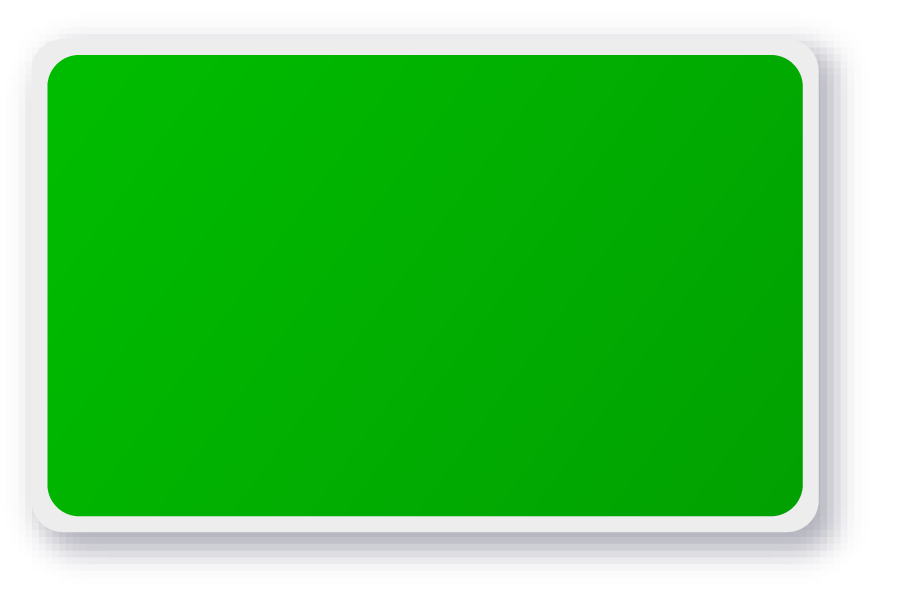 نشاطات التعلّم
1- في كل جملة مما يلي كلمة أُخرجت من حكم ما قبلها حدّدها:
الكلمة
الجملة
م
قال تعالى: { ولا يَلْتَفِتْ مِنكُمْ أَحَدٌ إلاَّ امْرَأَتَكَ } هود 81
1
امراتك
1- في كل جملة مما يلي كلمة أُخرجت من حكم ما قبلها حدّدها:
الكلمة
الجملة
م
قال تعالى: { اللَّهُ لا إلَهَ إلاَّ هُوَ الحَيُّ القَيُّومُ } البقرة 225
2
هو
1- في كل جملة مما يلي كلمة أُخرجت من حكم ما قبلها حدّدها:
الكلمة
الجملة
م
قال رسول الله صلى الله عليه وسلم: (كل أمتي معافى إلا المجاهرين) متفق عليه.
3
المجاهرين
1- في كل جملة مما يلي كلمة أُخرجت من حكم ما قبلها حدّدها:
الكلمة
الجملة
م
قال الشاعر:
ألا كلُّ شيء ما خلا الله باطلُ
وكل نعيم لا محالة زائلُ
4
الله
1- في كل جملة مما يلي كلمة أُخرجت من حكم ما قبلها حدّدها:
الكلمة
الجملة
م
عند الحاجة يختفي الأصدقاء ويبقى الأوفياء.
5
الأوفياء
1- في كل جملة مما يلي كلمة أُخرجت من حكم ما قبلها حدّدها:
الكلمة
الجملة
م
حضر المدعوون وتخلف اثنان.
6
اثنان
1- في كل جملة مما يلي كلمة أُخرجت من حكم ما قبلها حدّدها:
الكلمة
الجملة
م
شملت الأمطارُ جميع مناطق الجنوب عدا الباحة.
7
الباحة
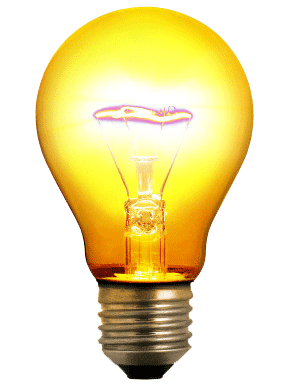 إثراء
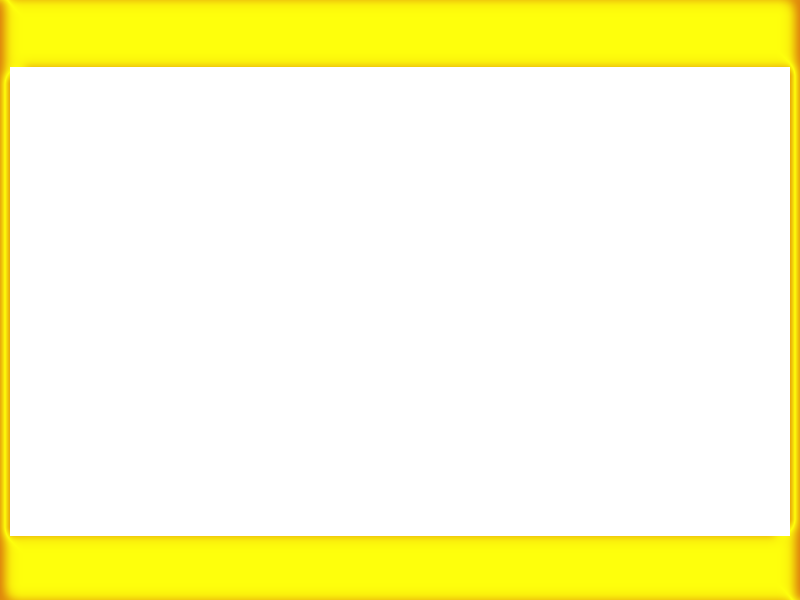 الاستثناء هو إخراج ما بعد (إلا) من حكم ما قبلها. ويسمىّ ما قبل (إلا) مستثنى منه، وما بعدها مستثنى.
2- بالاستفادة من الإثراء المرفق حدّد المستثنى منه والمستثنى فيما يلي:
المستثنى
المستثنى منه
الجملة
م
الذين أمنوا
الإنسان
قال تعالى: { وَالْعَصْرِ (1) إنَّ الإنسَانَ لَفِي خُسْرٍ (2) إلاَّ الَّذِينَ آمَنُوا } العصر2
1
2- بالاستفادة من الإثراء المرفق حدّد المستثنى منه والمستثنى فيما يلي:
المستثنى
المستثنى منه
الجملة
م
الجهر بالسوء من القول (قالات السوء)
قال تعالى: { لا يُحِبُّ اللَّهُ الجَهْرَ بِالسُّوءِ مِنَ القَوْلِ إلاَّ مَن ظُلِمَ } النساء 148
2
مَنْ ظُلِم
2- بالاستفادة من الإثراء المرفق حدّد المستثنى منه والمستثنى فيما يلي:
المستثنى
المستثنى منه
الجملة
م
قال رسول الله صلى الله عليه وسلم: (كلُّ أمتي يدخلون الجنةَ إلا من أبي) رواه البخاري
3
من أبي
الضمير في يدخلون (و)
2- بالاستفادة من الإثراء المرفق حدّد المستثنى منه والمستثنى فيما يلي:
المستثنى
المستثنى منه
الجملة
م
قال الشاعر:
لكلّ داء دواءٌ يستطبُّ به
إلا الحماقةَ أعيت من يداويها
4
الحماقة
بكل داء
2- بالاستفادة من الإثراء المرفق حدّد المستثنى منه والمستثنى فيما يلي:
المستثنى
المستثنى منه
الجملة
م
قال الشاعر:
قد يهون العمر إلا ساعة
وتهون الأرضُ إلا موضعا
5
ساعةً
موضعاً
العمر
الأرض
2- بالاستفادة من الإثراء المرفق حدّد المستثنى منه والمستثنى فيما يلي:
المستثنى
المستثنى منه
الجملة
م
لا تصاحب إلا ذا خلق.
5
...................................................
ذا خلق
3- تأمل الأمثلة التالية، ثم أكمل الاستنتاج بعدها مستفيدًا من الإثراء المرفق:
1- قرأت الكتب التي اشتريتها إلا كتاباً.
2- أثق بدعاة الحقّ إلا المتطرفين.
3- لا يحمي الوطن أحدٌ إلا أبناؤه/ إلا أبناءَه.
4- لا تصاحب الناس إلا أهلَ الفضل/ إلا أهلَ الفضل.
5- ما ضرَّ الإرهابُ إلا أهلّه.
6- لا يقع في السوء إلا فاعلُه.
7- لا تأخذ العلم إلا عن ثقة.
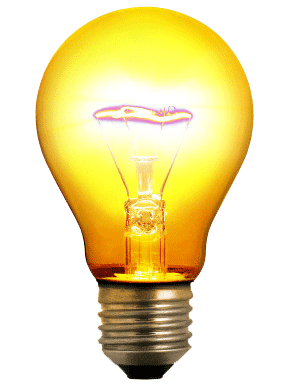 إثراء
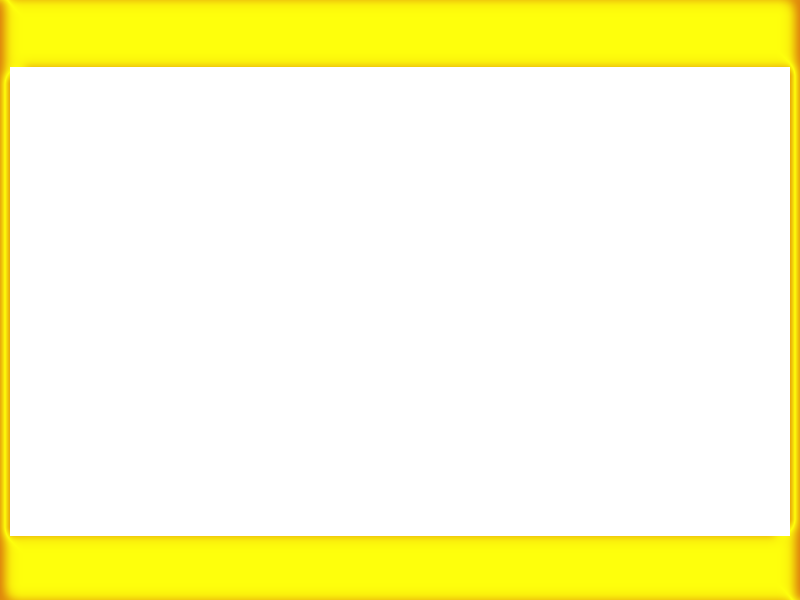 ينقسم أسلوب الاستثناء ثلاثة أقسام:
1- الاستثناء التام: هو لذي ذُكر فيه المستثنى منه، ولم يسبق بنفي.
2- الاستثناء التامّ المنفي: هو الذي ذُكر فيه المستثنى منه، وسبق بنفي.
3- الاستثناء المفرَّغ: هو الذي لم يذكر فيه المستثنى منه، ولا يكون ذلك إلا في المنفي.
الاستنتاج:
إذا كان الاستثناء تامًّا فإن المستثنى يجب نصبه كما في المثالين (............................................... و...............................................) فكلمتا (...................................................... و ............................................) لا يجوز فيهما إلا النصب على الاستثناء.
2
1
المتطرفين
كتاباً
الاستنتاج:
إذا كان الاستثناء تامًّا منفيًّا فيجوز في المستثنى نصبه على الاستثناء أو إتباعه بدل بعض من كلٍّ، كما في المثالين (.............................................. و ................................................) فكلمة (...........................................................) يجوز فيها أن تكون مستثنى منصوب
4
3
أبناء
الاستنتاج:
كل
ويجوز أن تكون بدل بعض من (.................................................) وبما أن البدل يتبع المبدل منه فإنها تكون مرفوعة. وكلمة (............................................................) كذلك يجوز فيها أن تعرب مستثنى منصوب، ويجوز أن تكون بدل بعض من كل من (..............................................................) وتكون حينئذ منصوبة أيضًا؛ لأن المبدل منه منصوب.
أهل
الناس
الاستنتاج:
إذا كان الاستثناء مفرّغا فإن (إلا) تكون حينئذ أداة حصر لا عمل لها، ويعرب ما بعدها كما لو أنها غير موجودة، فكلمة (أهل) في المثال الخامس تعرب ........................................................ وكلمة (فاعل) في المثال السادس تعرب .............................................................. وفي المثال السابع تعرب كلمة (ثقة) اسمًا مجروراً بـ (عن).
مفعول به
فاعل